Presentation & Poster Widgets
PowerPoint widget (best if you wish to edit contents):
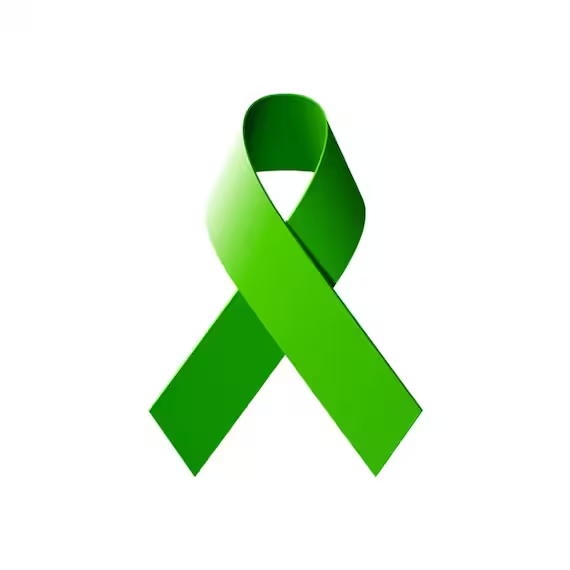 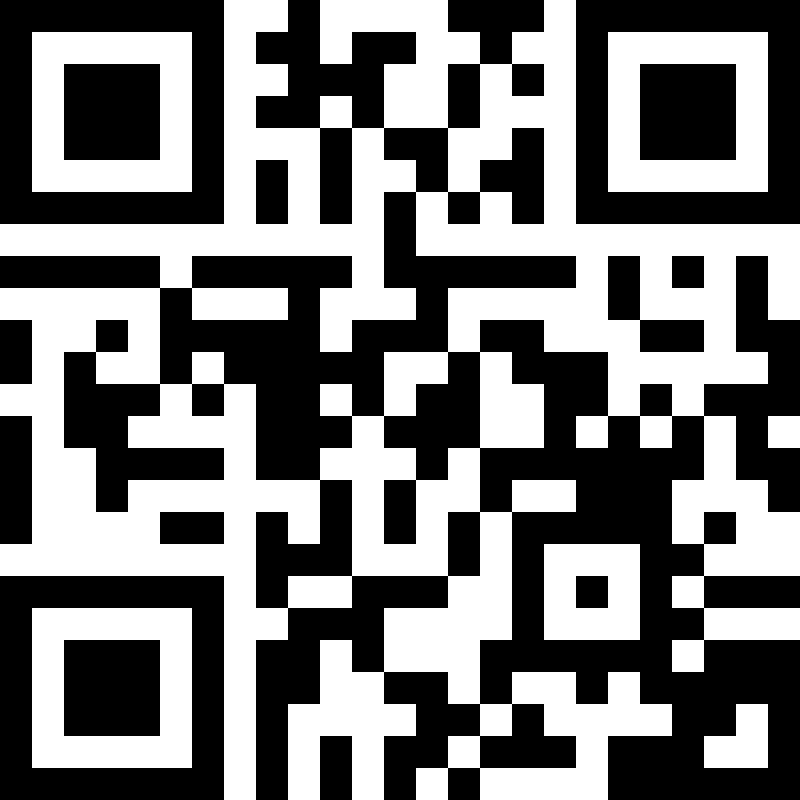 #AbortionIsHealthcare
Why is this here? See:
Vector widget (best if you need to resize the widget):
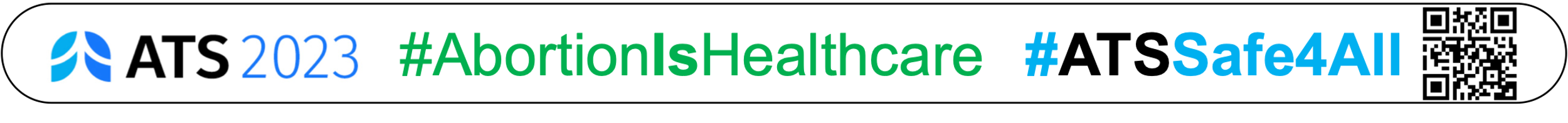 PowerPoint mini-widget for light and dark backgrounds:
Q:	Help! PowerPoint is breaking my widget when I try to paste or resize it!

A:	Use vector versions of widgets to force PowerPoint to paste or resize elegantly.To vectorize your own widget:
From source file (e.g. this file), select all widget PowerPoint objects, then copy to clipboard.
In your presentation or poster file, click on Edit menu > “Paste Special…” then select “Picture (SVG)”.
Vector mini-widget for light and dark backgrounds (best for resizing):
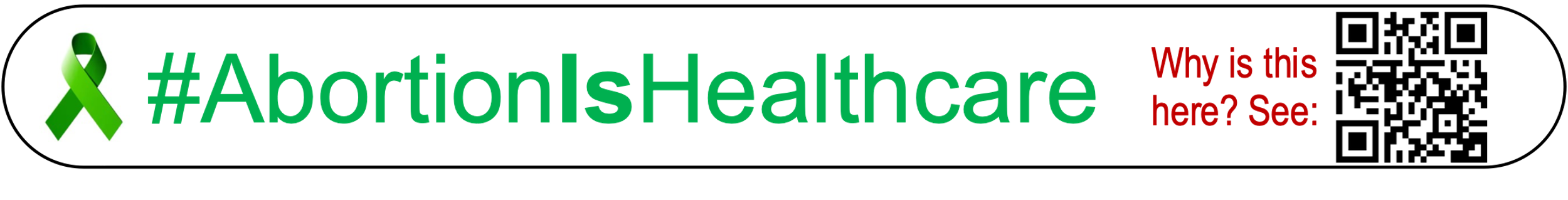 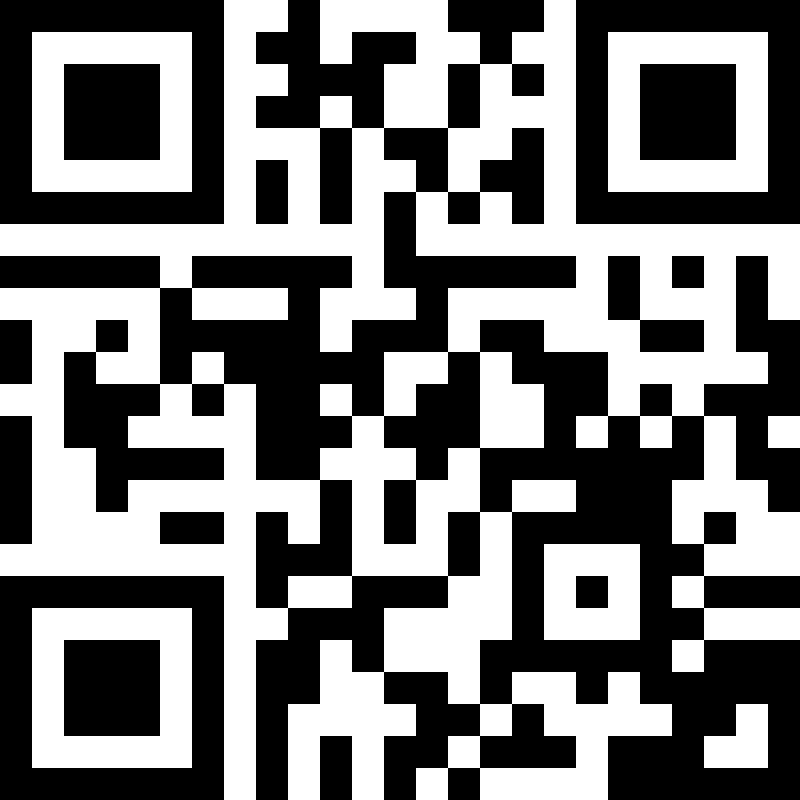 #AbortionIsHealthcare
#ATSSafe4All
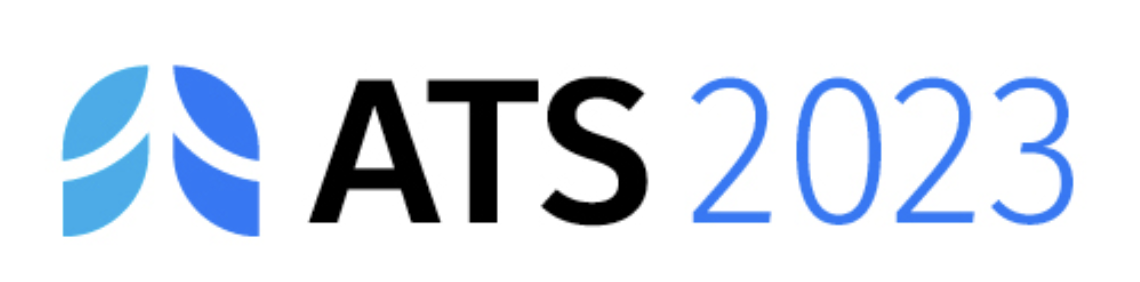 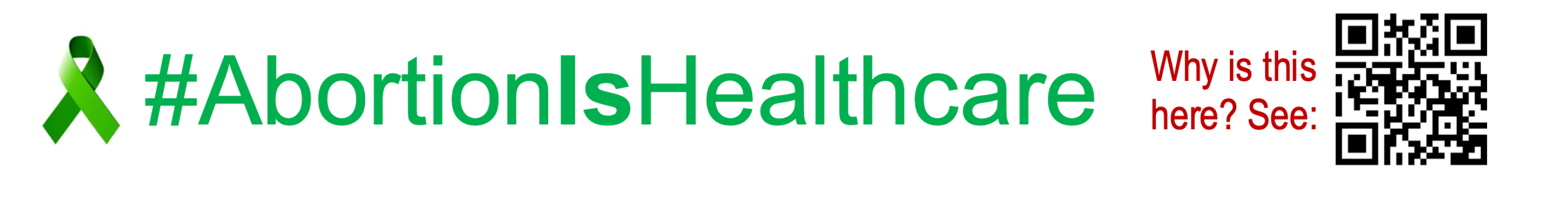 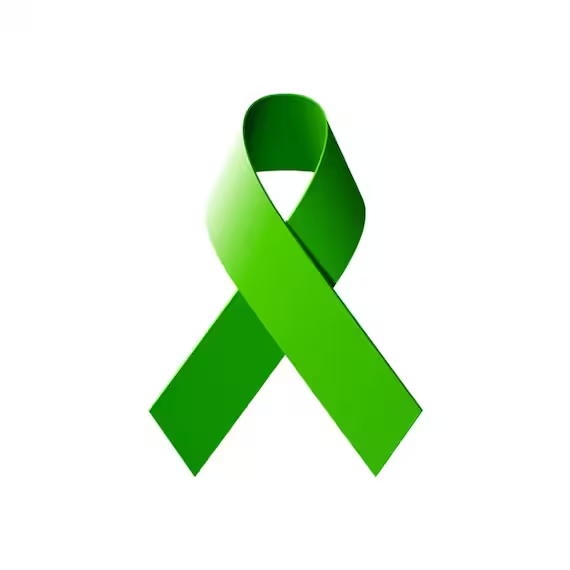 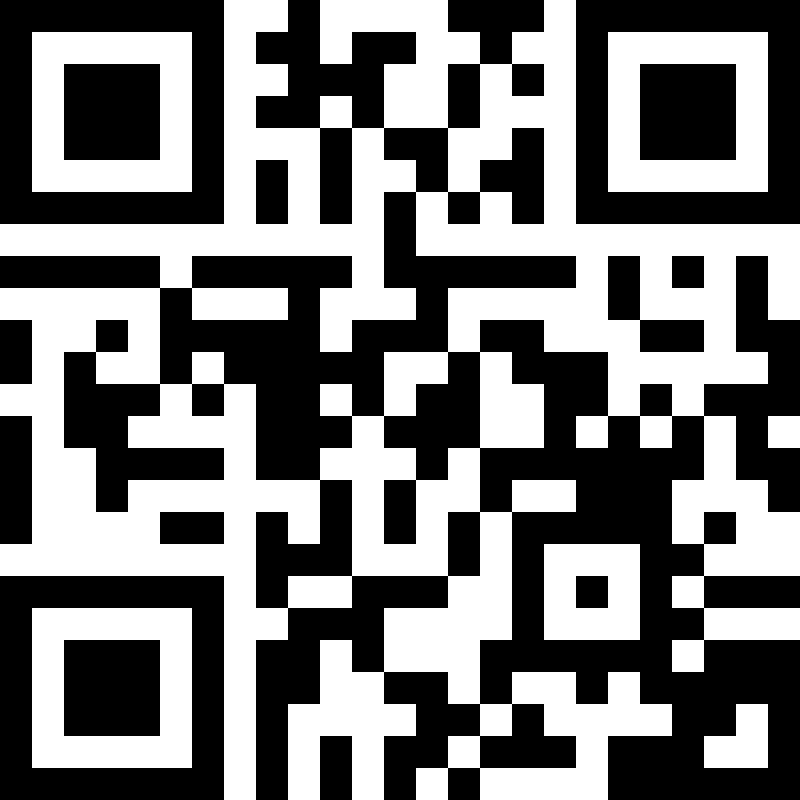 #AbortionIsHealthcare
Why is this here? See: